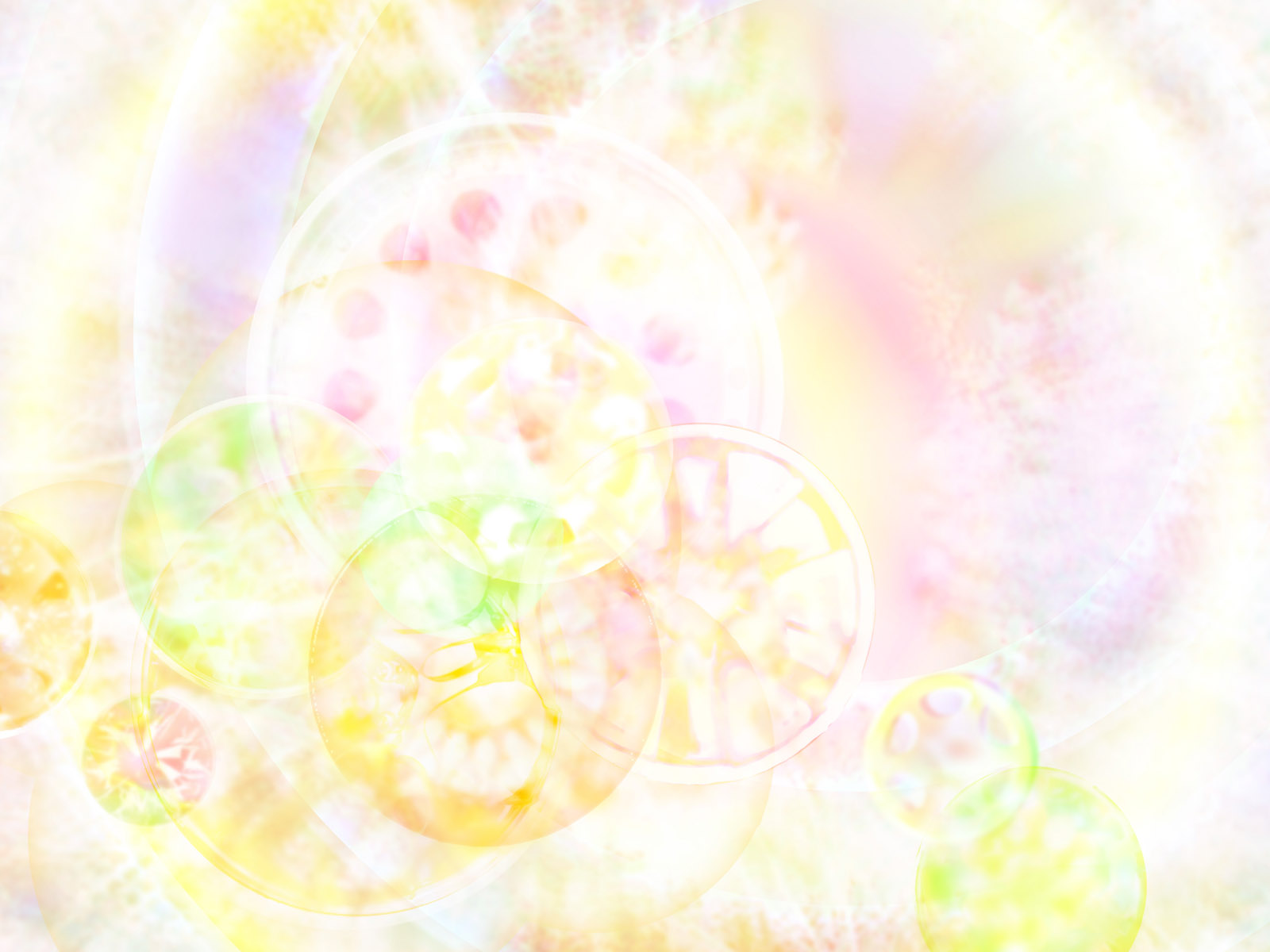 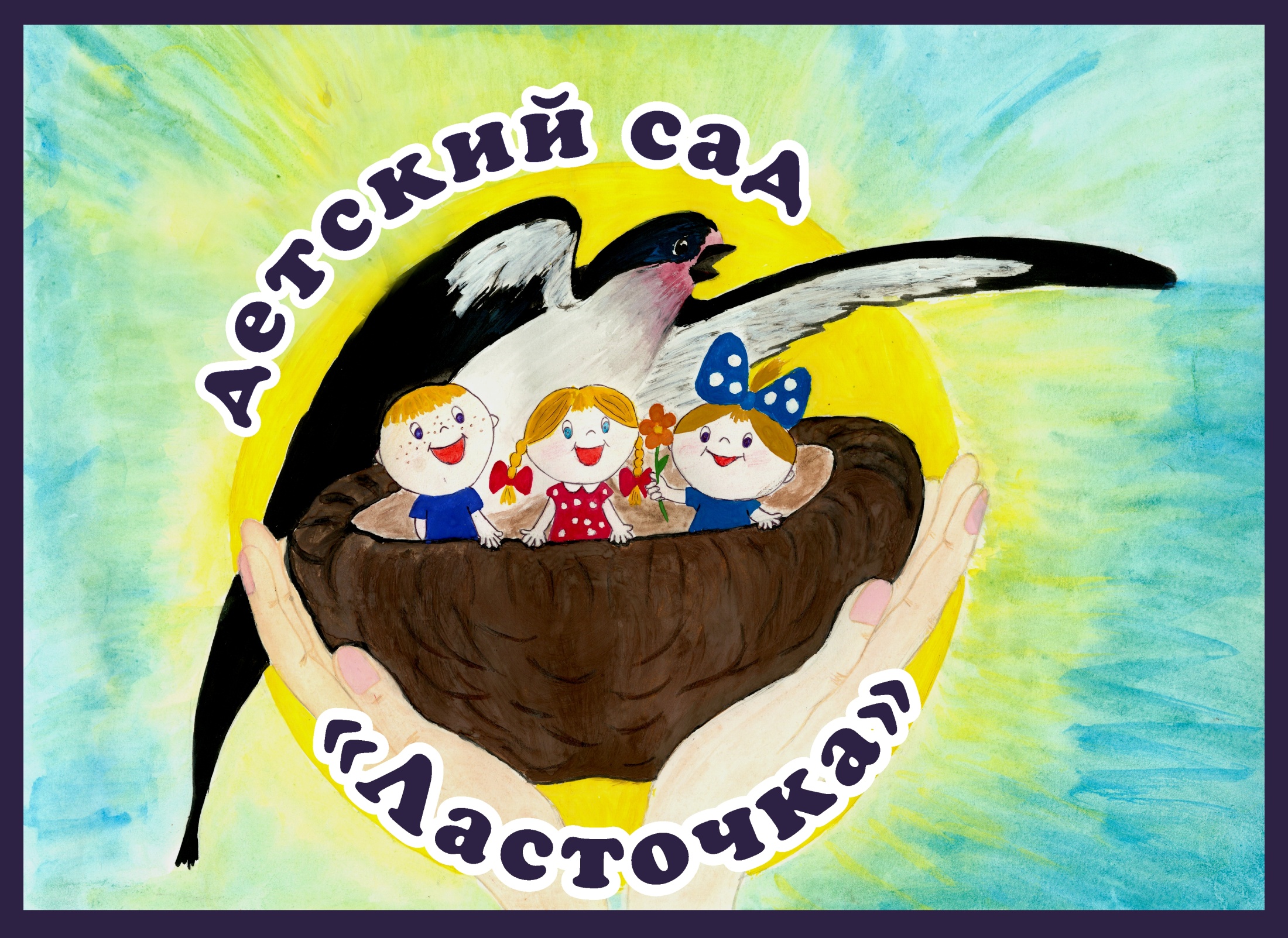 Планирование воспитательно-образовательной работы в соответствии с ФГОС ДО
МБОУ «СОШ №4 г. Вельска»
Структурное подразделение
«Детский сад №30 «Ласточка»
2014 год
Условия, соблюдаемые при планировании
Выделение целей и задач
Объективная оценка уровня своей работы
Четкое представление результатов работы
Выбор оптимальных путей, средств и методов
Требования при составлении плана воспитательно-образовательной работы
Принцип развивающего образования
Принцип интеграции образовательных областей
Комплексно-тематический принцип
Принцип единства воспитательных, развивающих и обучающих целей и задач
Планирование психолого-педагогической работы:
Социально-коммуникативное развитие
Формирование моральных и нравственных ценностей
Развитие общения и взаимодействия
Формирование представлений о семье, Родине, Отечестве
Формирование основ безопасности в быту, социуме, природе
Познавательное развитие
Формирование  представлений о себе, других людях, 
объектах окружающей действительности
Формирование представлений о свойствах и отношениях объектов окружающего мира
Формирование представлений о планете Земля
Речевое развитие
Владение речью как средством общения
Развитие культуры речи
Подготовка к обучению грамоте
Художественно-эстетическое развитие
Восприятие и понимание произведений искусства
Формирование представлений о видах искусства
Формирование самостоятельной творческой деятельности
Физическое развитие
Формирование двигательного опыта
Формирование представлений о видах спорта
Формирование норм и правил здорового образа жизни
Модель календарно-перспективного планирования
Месяц
Темы
Взаимодействие с родителями
Содержание образовательной работы
Содержание образовательной работы
Содержание образовательной работы
Содержание образовательной работы
Содержание образовательной работы
Содержание образовательной работы
Содержание календарно-перспективного плана
Февраль
Транспорт, профессия
Азбука светофора, День Защитника Отечества
Содержание образовательной работы
Содержание образовательной работы
Содержание образовательной работы
Содержание образовательной работы
Содержание образовательной работы
Благодарю за внимание